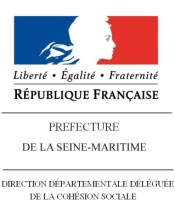 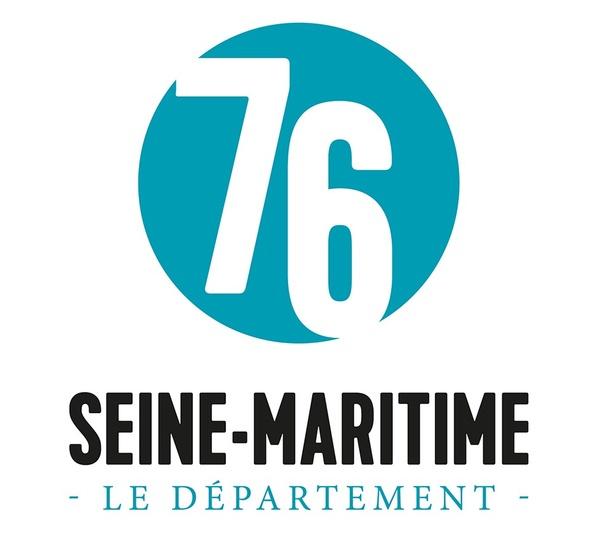 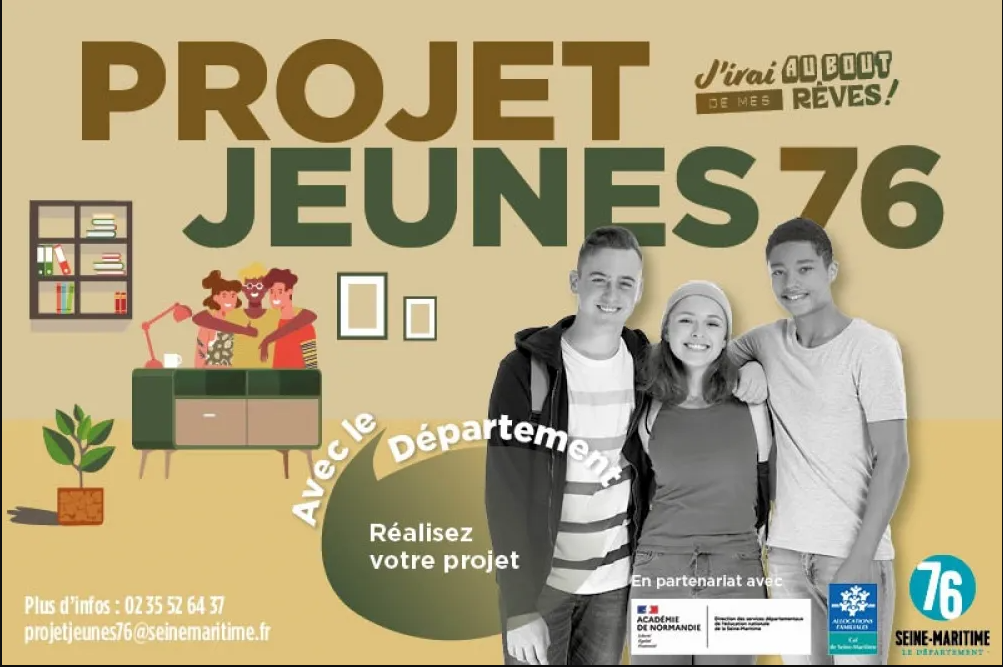 [Speaker Notes: Présenter un retour à l’échelle départementale des projets initiés par des jeunes, accompagnés par des structures]
Projets Jeunes 76, un dispositif interinstitutionnel autour de 3 objectifs partagés depuis 2023
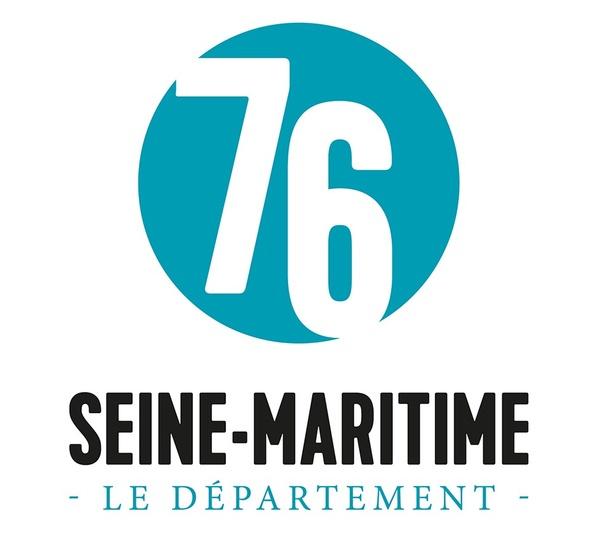 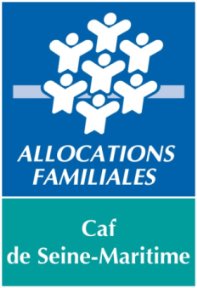 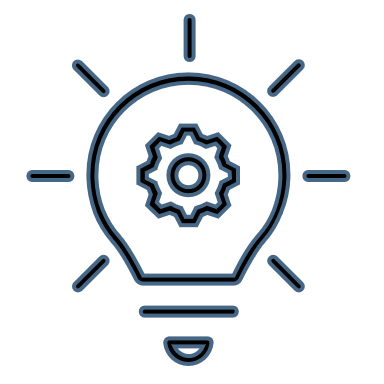 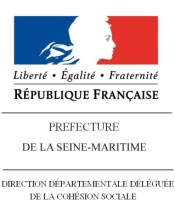 [Speaker Notes: Rappeler le cadre interinstitutionnel autour d’objectifs partagés et d’un appel à projet commun

Denis]
Projets Jeunes 76,
102  initiatives étudiées en 2023
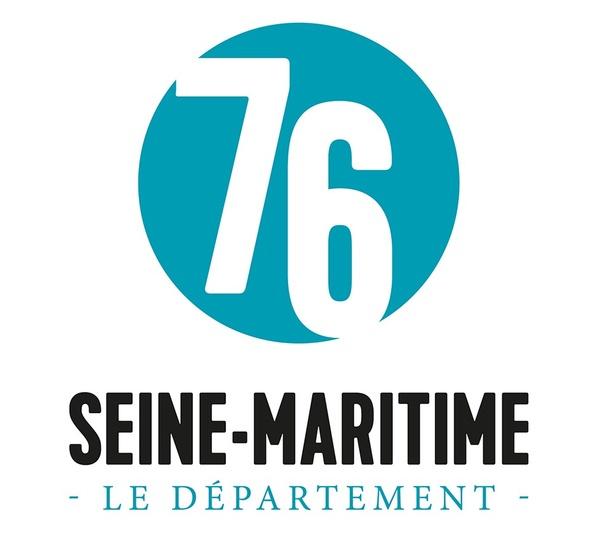 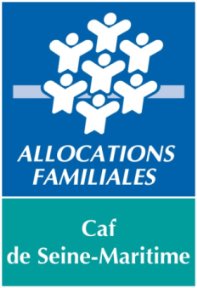 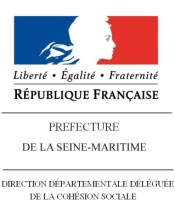 3
[Speaker Notes: Un nombre d’initiatives conséquent mais une part de projets hors critères 
Sur 2022, 26 projets avaient été soutenus par l’appel à projet Caf-Etat

Johan]
Projets Jeunes 76,différents types de projets développés en 2023
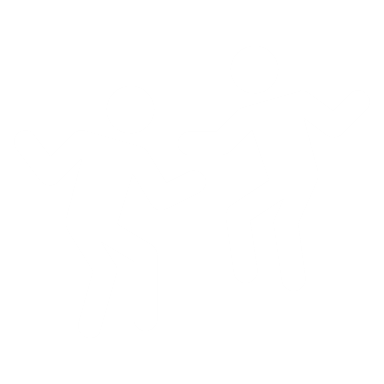 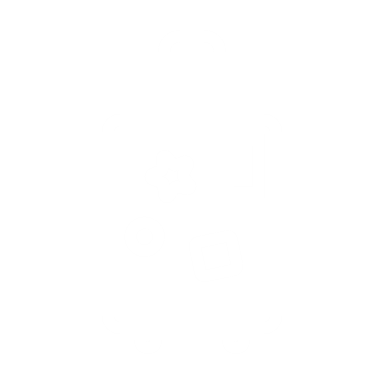 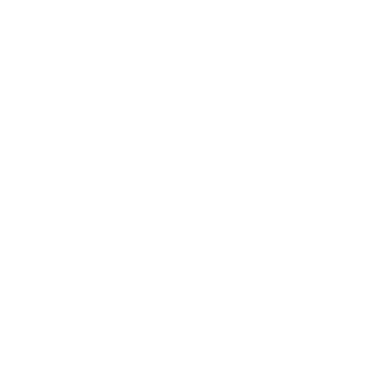 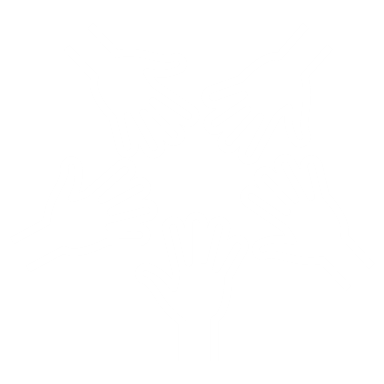 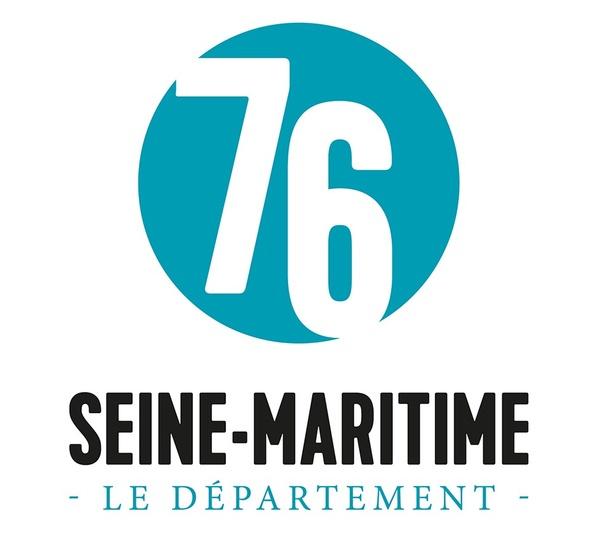 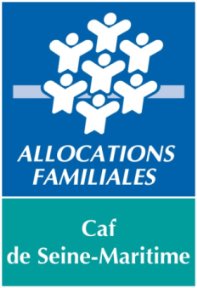 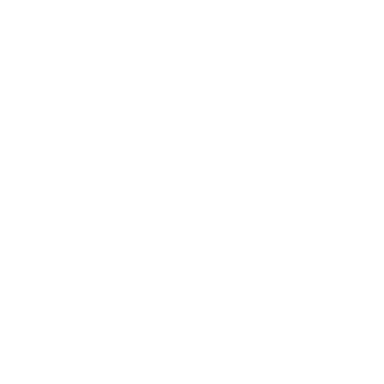 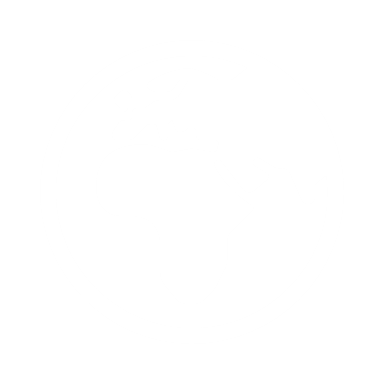 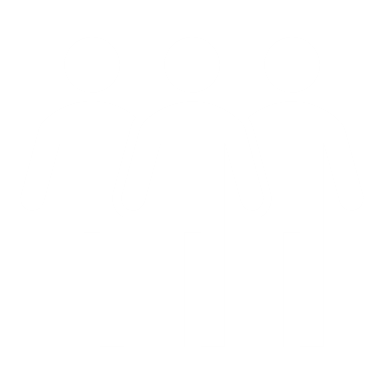 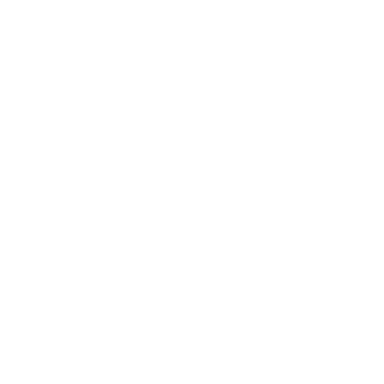 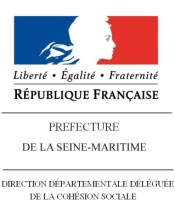 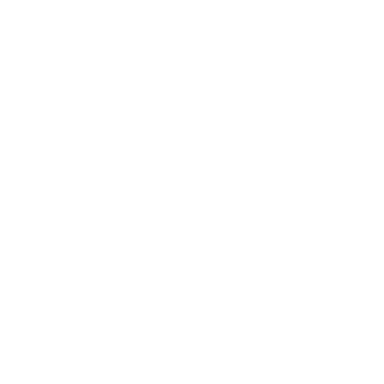 4
[Speaker Notes: Une faible proportion de projets d’action locale (hors évènementiel) et de projets citoyens

Johan]
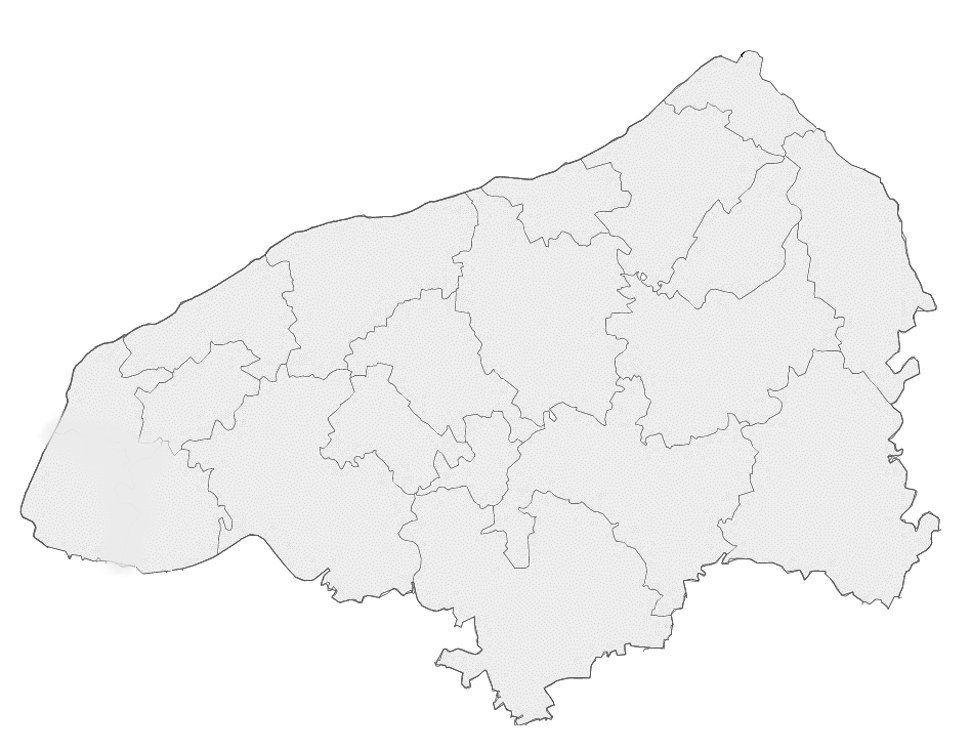 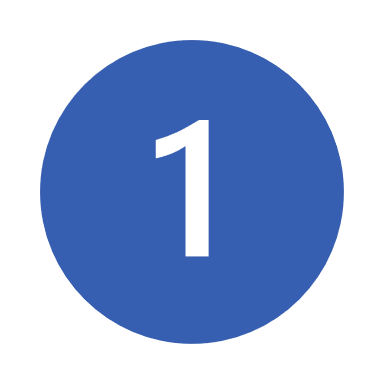 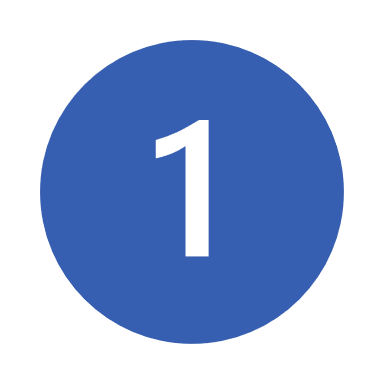 Projets Jeunes 76,
en provenance de l’ensemble
du département 
en 2023
Le Tréport
Eu
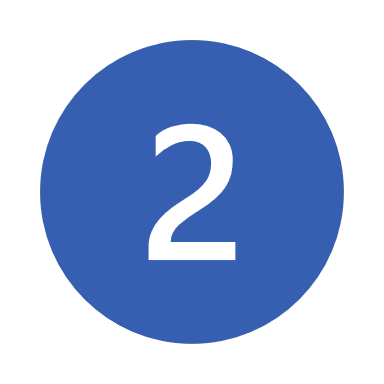 Neuville-lès-Dieppe
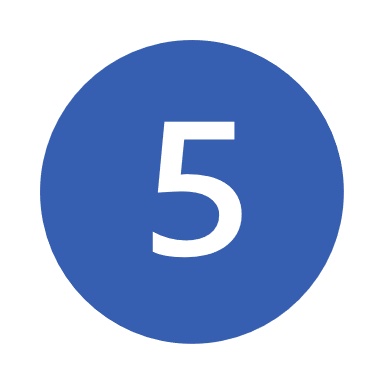 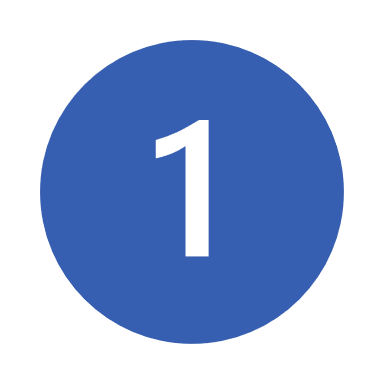 Arques la Bataille
Dieppe
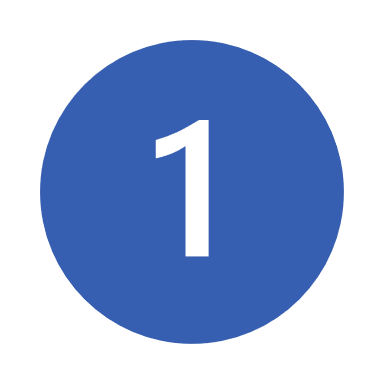 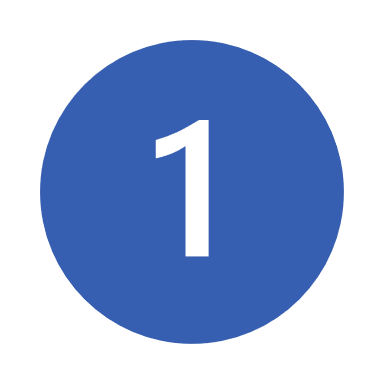 Cany Barville
Blangy sur Bresle
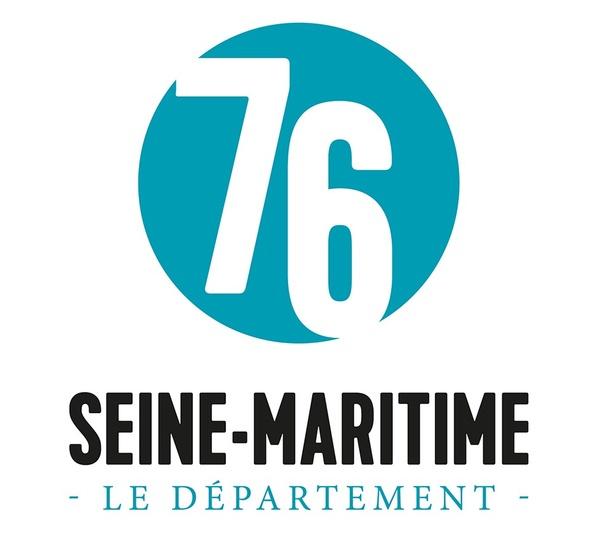 Fécamp
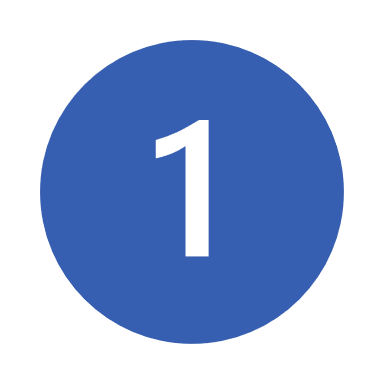 Mesnières-en-Bray
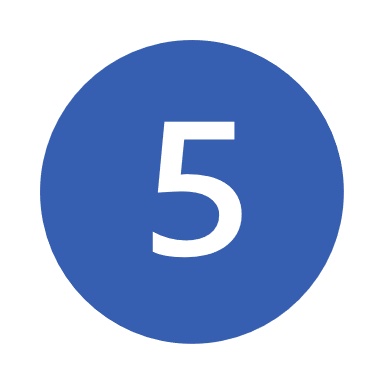 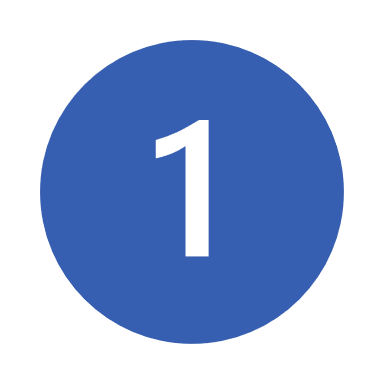 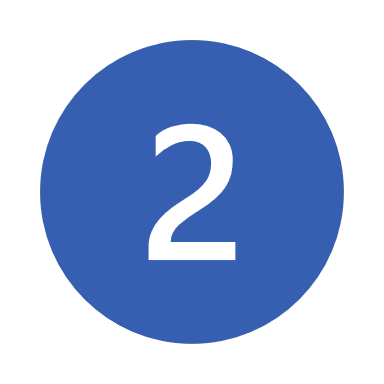 Tôtes
Neufchâtel-en-Bray
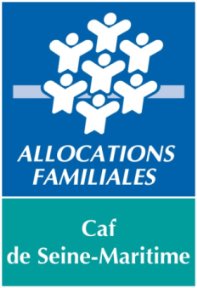 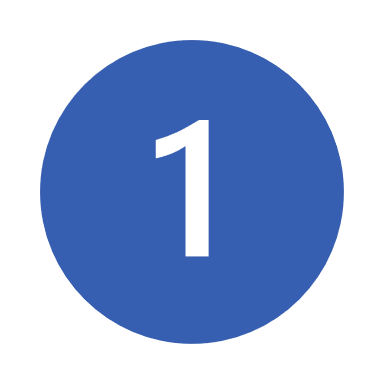 Yvetot
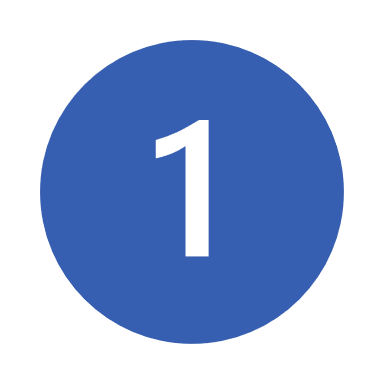 Forges les Eaux
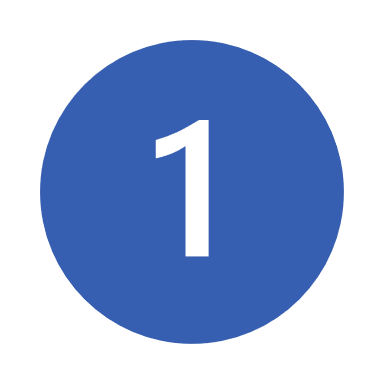 Bolbec
Sainte-Adresse
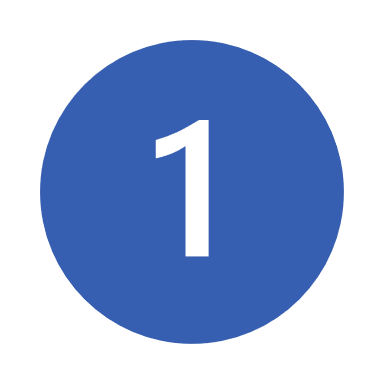 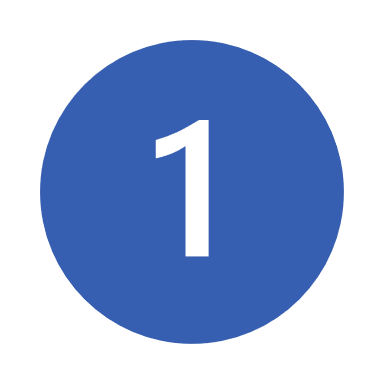 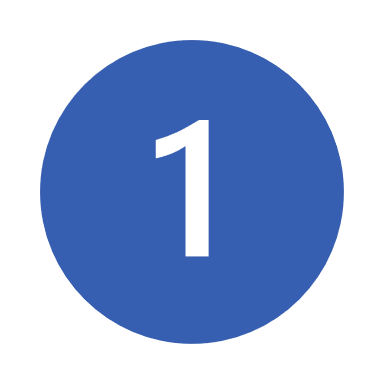 Argueil
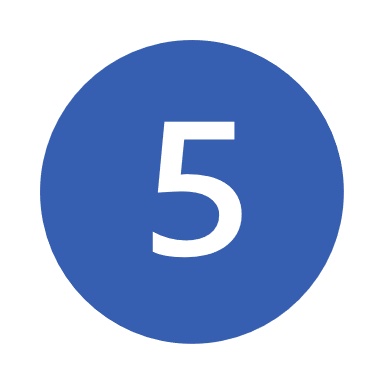 6
Montivilliers
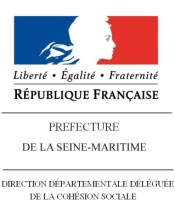 Mont Saint Aignan
Gainneville
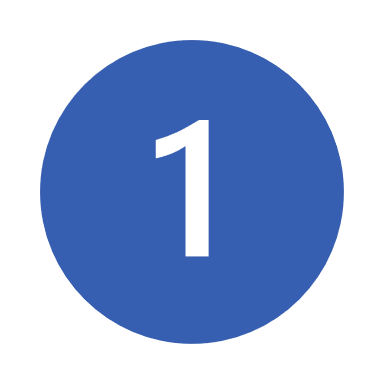 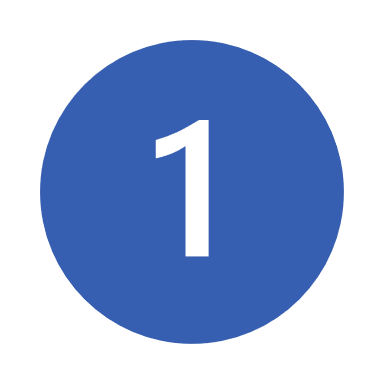 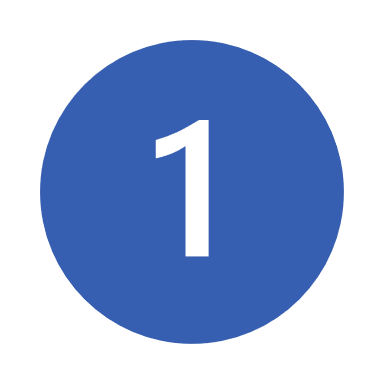 Le Havre
Bihorel
Duclair
18
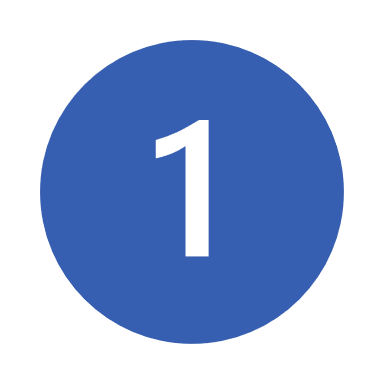 Boos
Rouen
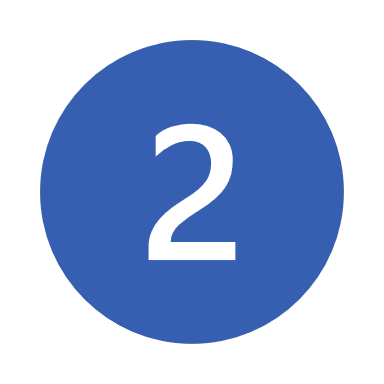 Le Mesnil-Esnard
Saint Etienne du Rouvray
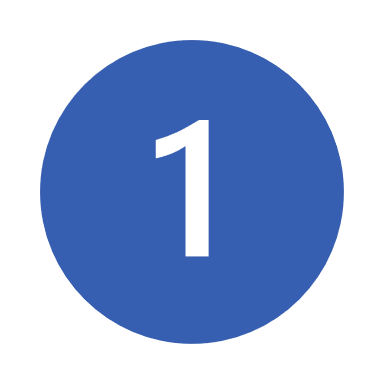 Tourville la Rivière
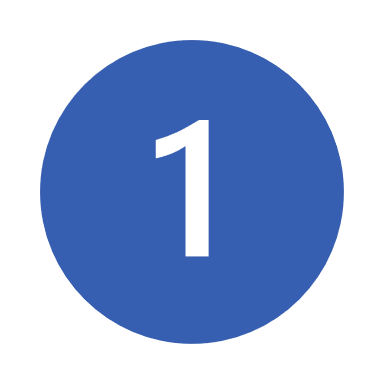 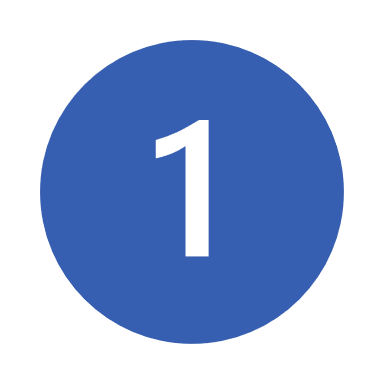 Le Grand Quevilly
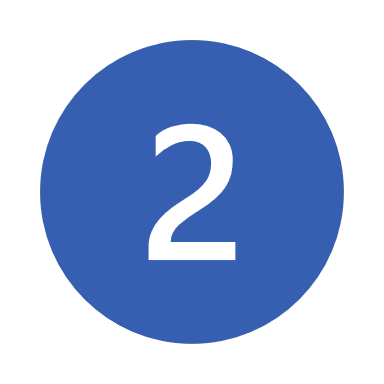 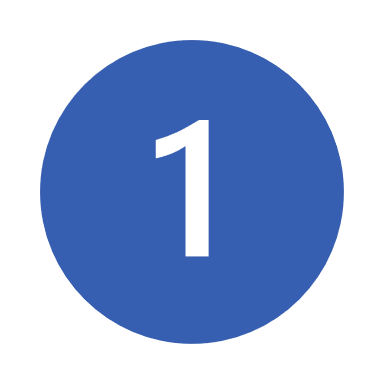 Elbeuf
Cléon
Saint Aubin lès Elbeuf
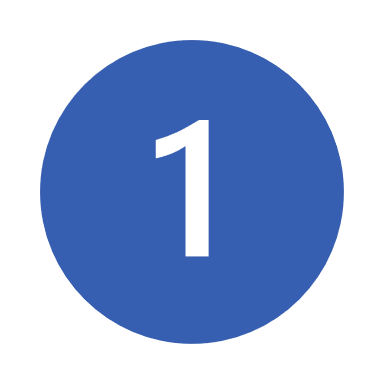 [Speaker Notes: Des projets portés essentiellement par des jeunes urbains: l’accompagnement des dynamiques de projets à développer avec les jeunes des territoires ruraux

Insister sur les territoires où aucun projet accompagné

Valérie]
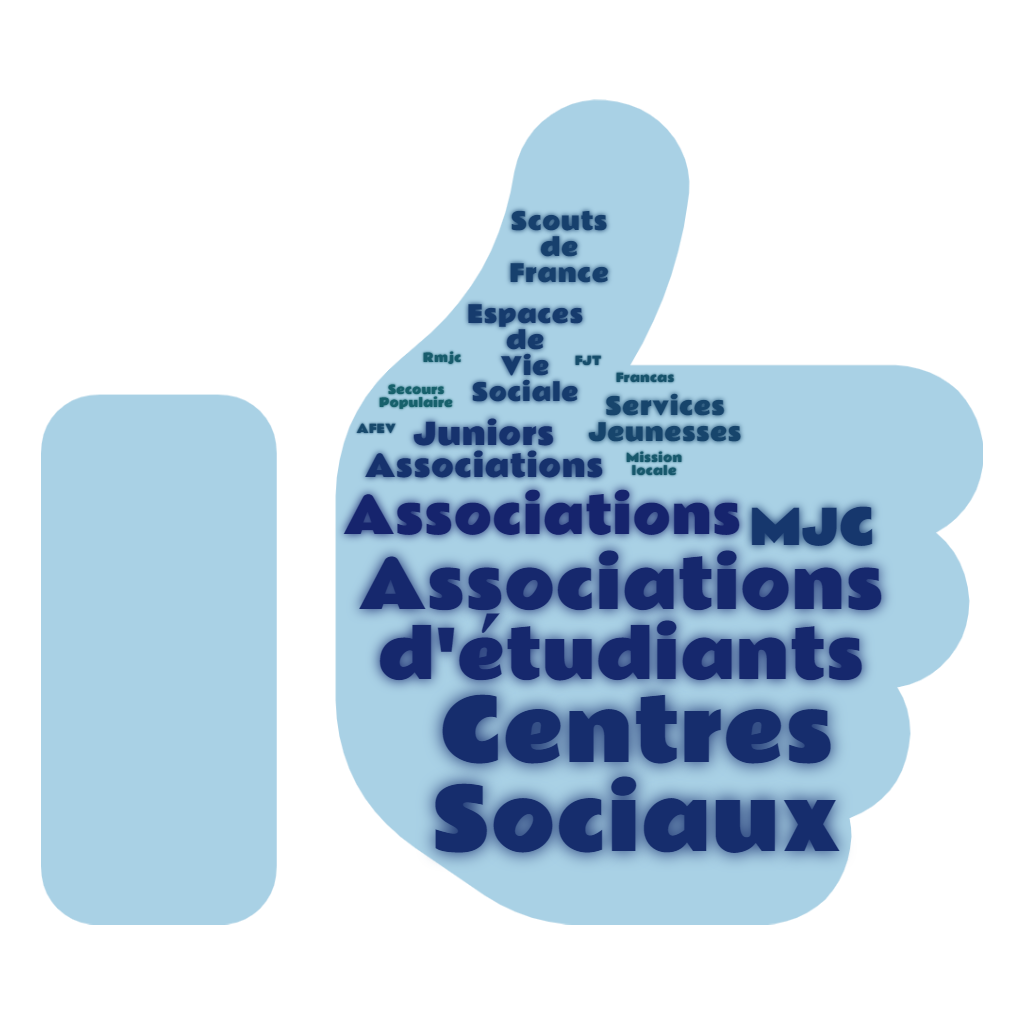 Projets Jeunes 76,
des groupes-projets 
et accompagnateurs
diversifiés
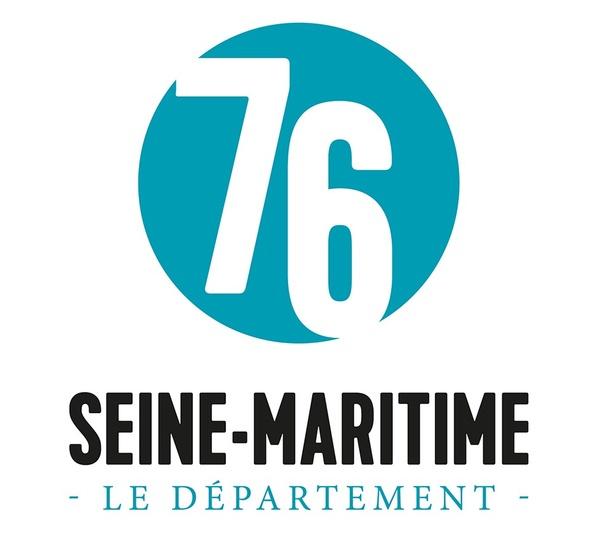 Zoom sur les modes de gestion des porteurs
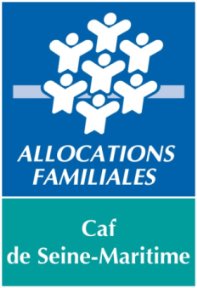 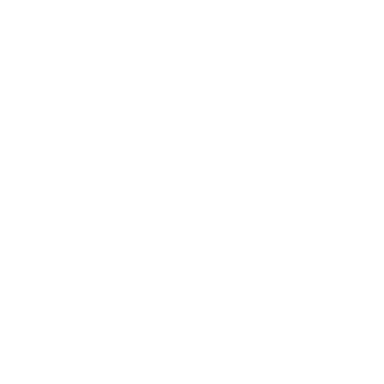 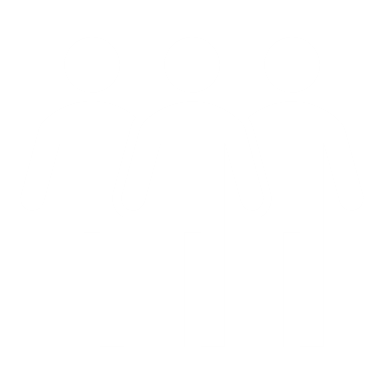 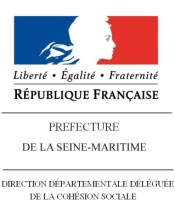 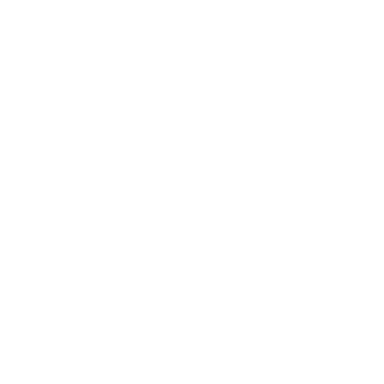 6
[Speaker Notes: Peu de projets accompagnés par des collectivités, services jeunesse municipaux par exemple
Un fort dynamismes des associations d’étudiants ne médecine sur les projets de solidarité internationale
Les centres sociaux et Mjc bien identifiés comme accompagnateurs de dynamique de projets avec les jeunes]
Projets Jeunes 76, une enveloppe totale 
de 224 583€ mobilisés en 2023
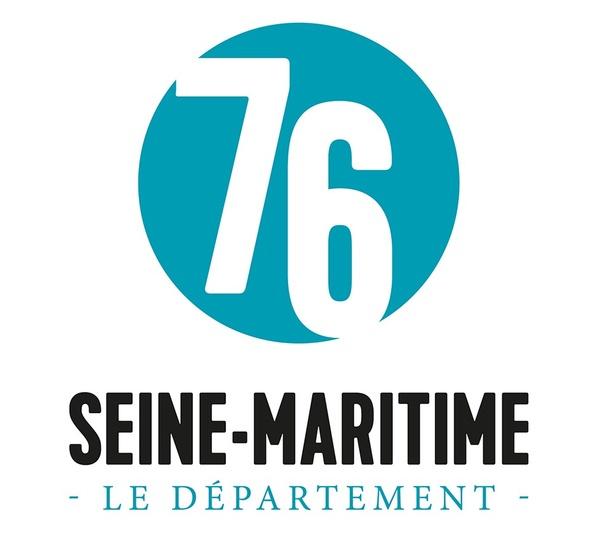 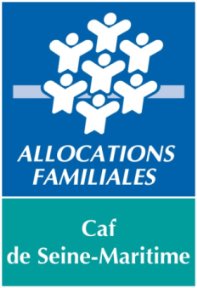 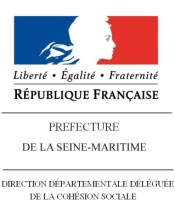 7
[Speaker Notes: Des projets la plus part du temps validés par les 3 institutions et des co-financements accordés bien souvent
On évite les financements des 3 institutions par volonté de simplification administrative
Une complémentarité trouvée: ex Le Département ne peut financer les projets accompagnés par des collectivités, La Caf s’oriente plus particulièrement sur les projets portés par les 12-17 ans, mais a la possibilité d’apporter un cofinancement sur les projets portés par les 18-25 ans

Valérie]
Porteurs 
de projets
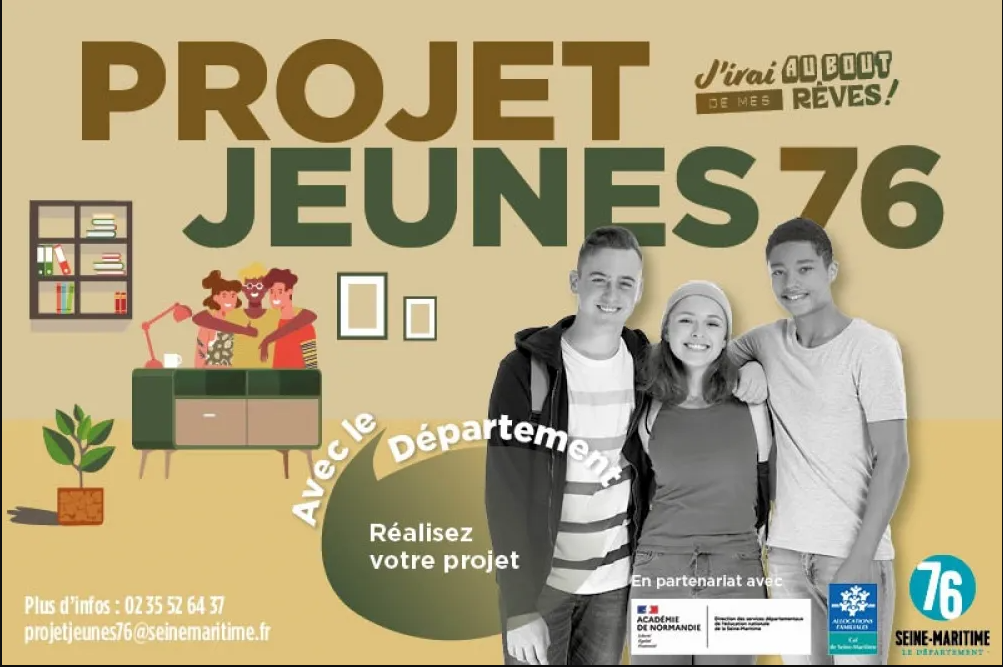 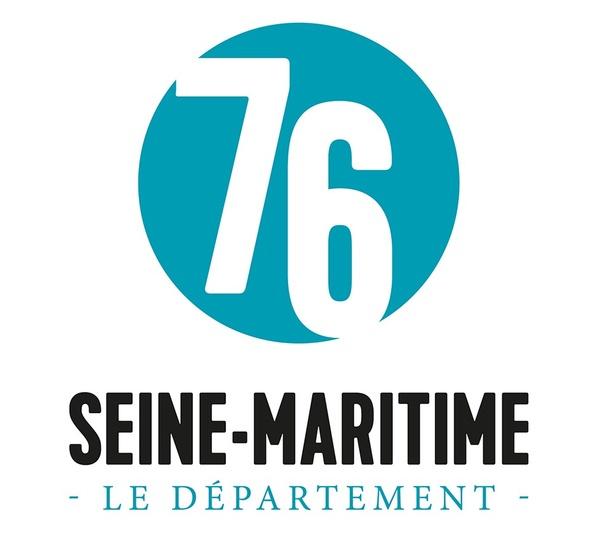 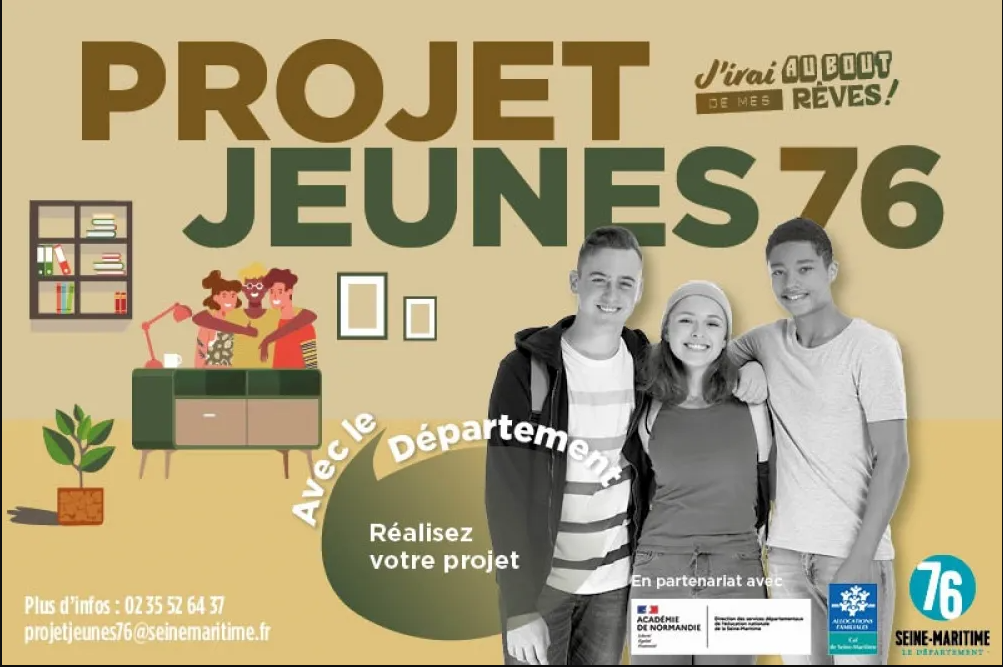 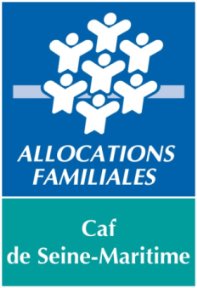 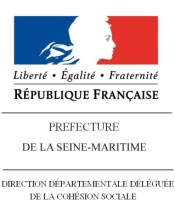 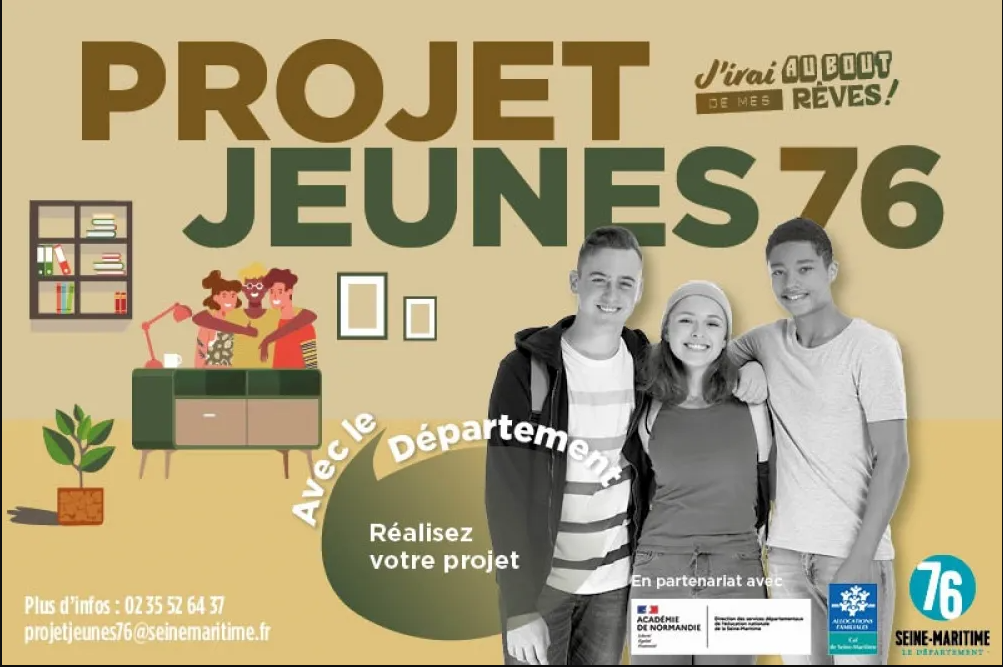 8
[Speaker Notes: Des comités des financeurs réguliers afin de répondre aux attentes des jeunes et de s’adapter à leur tempo : un calendrier établi à consulter en amont

Deins]
Objectifs & thématiques
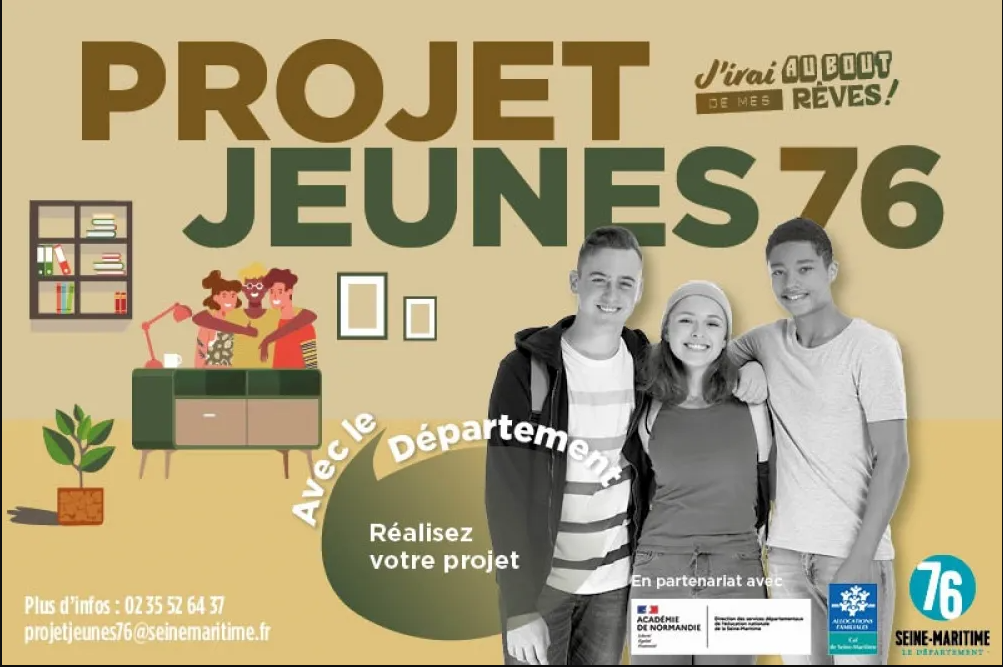 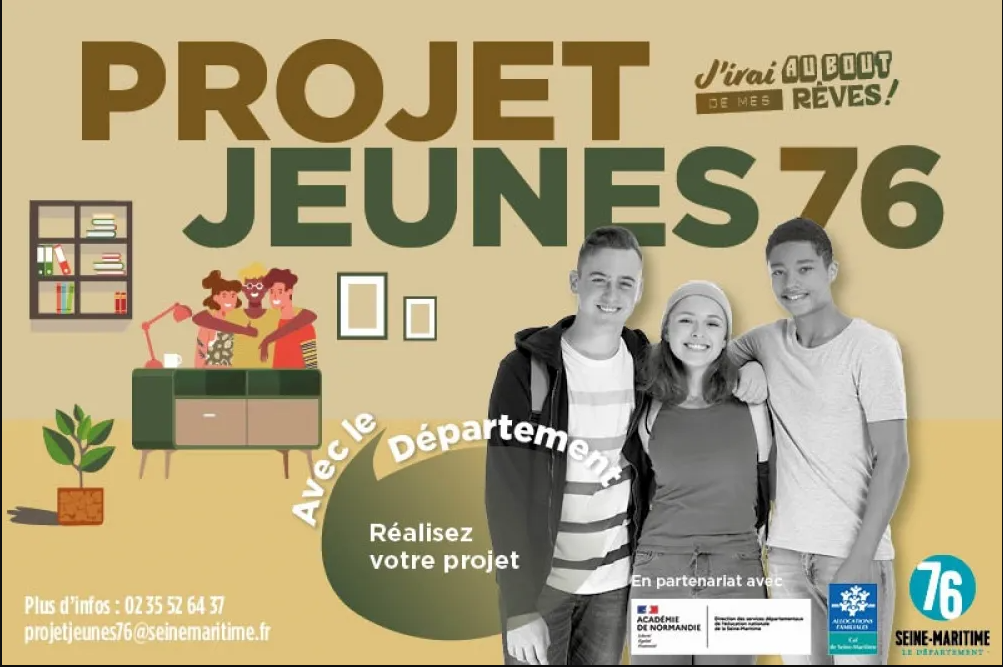 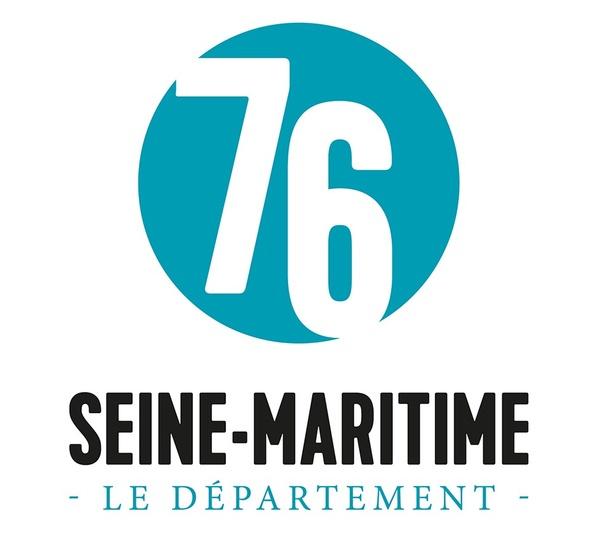 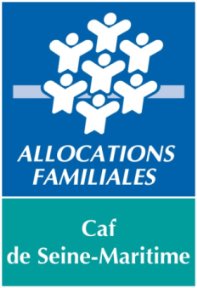 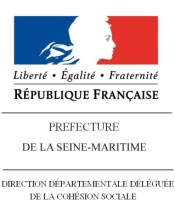 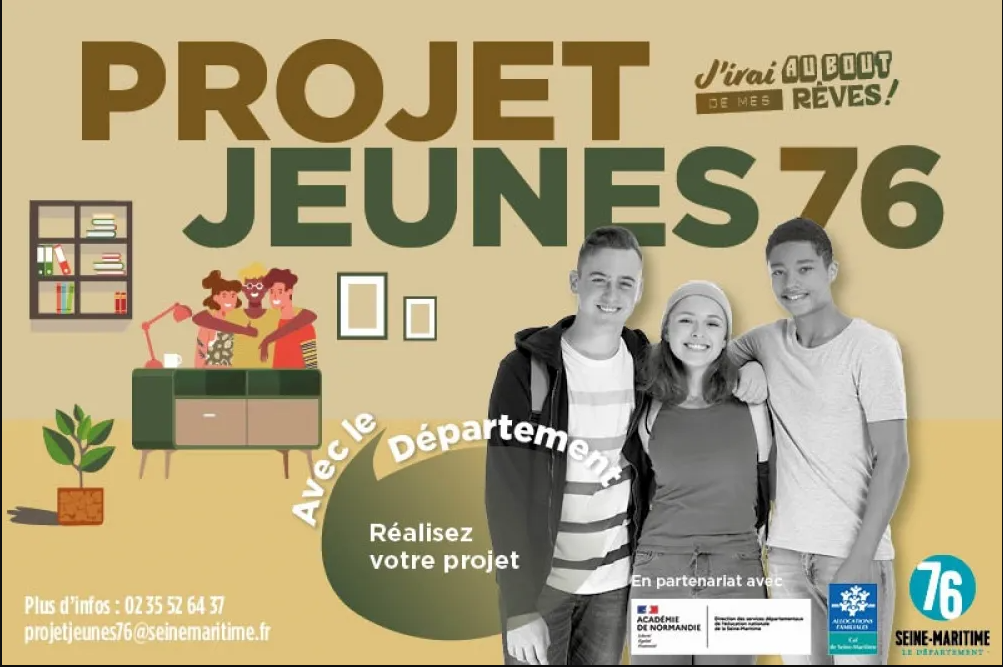 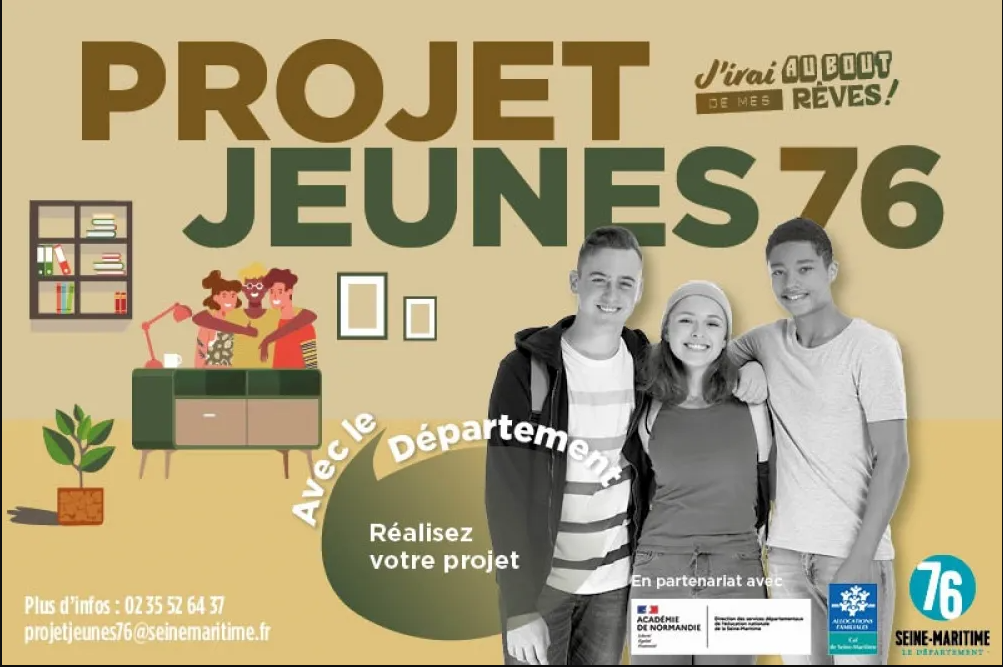 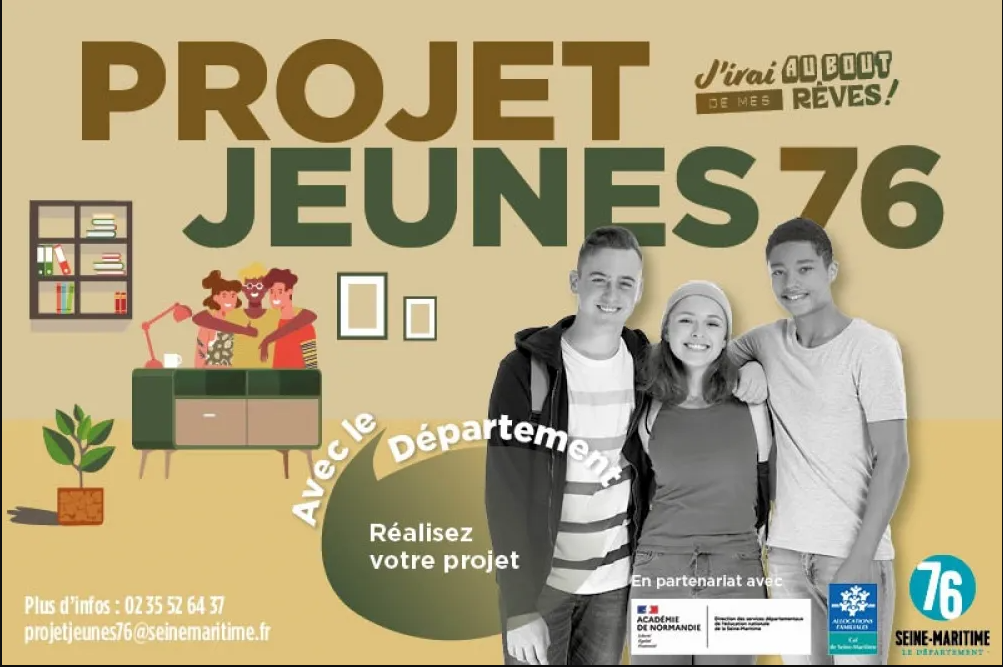 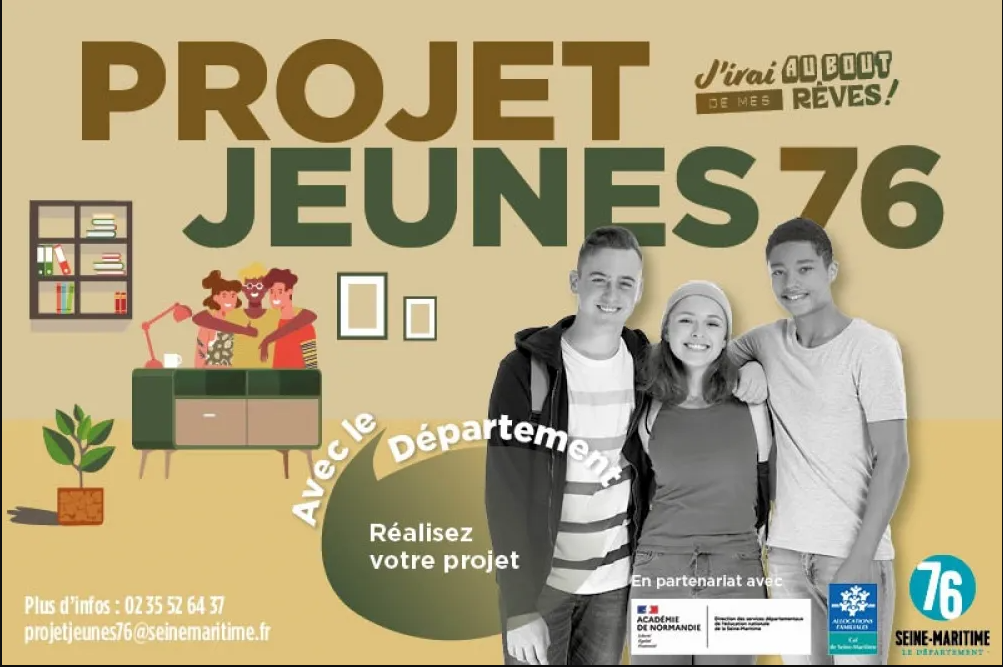 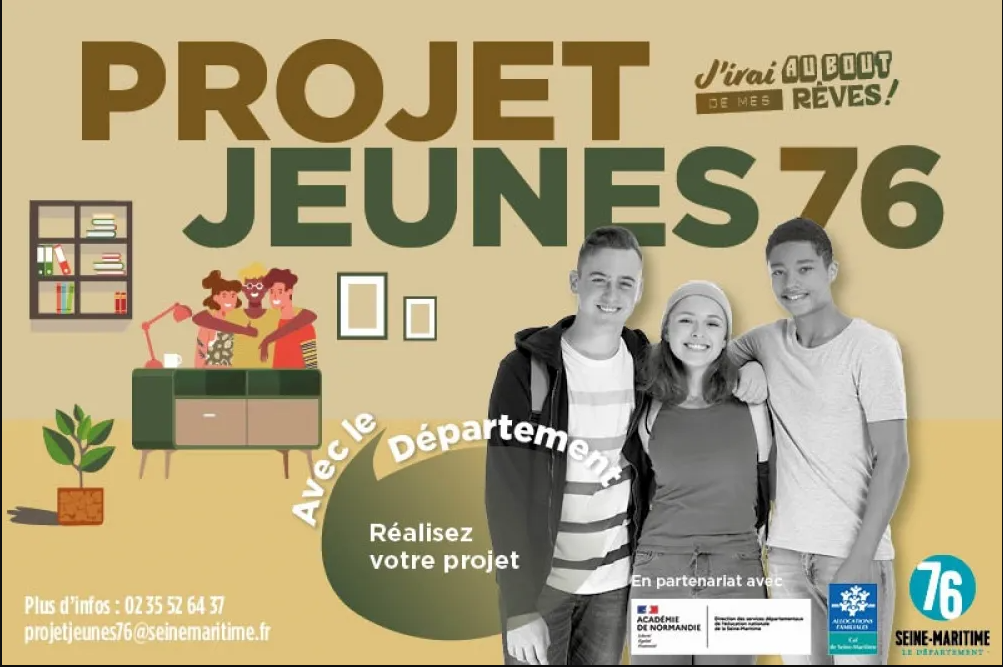 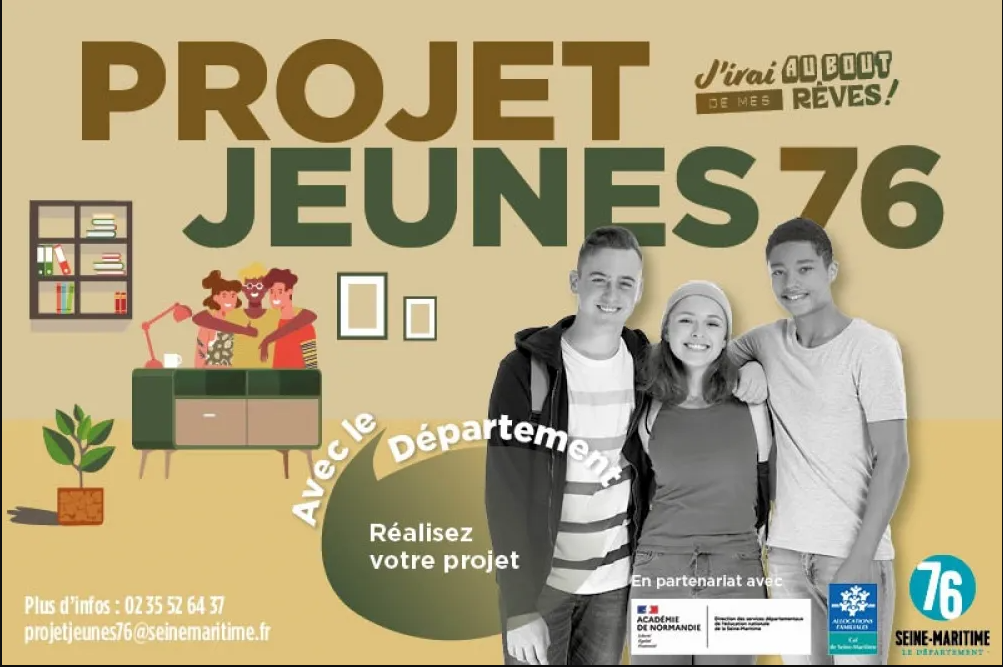 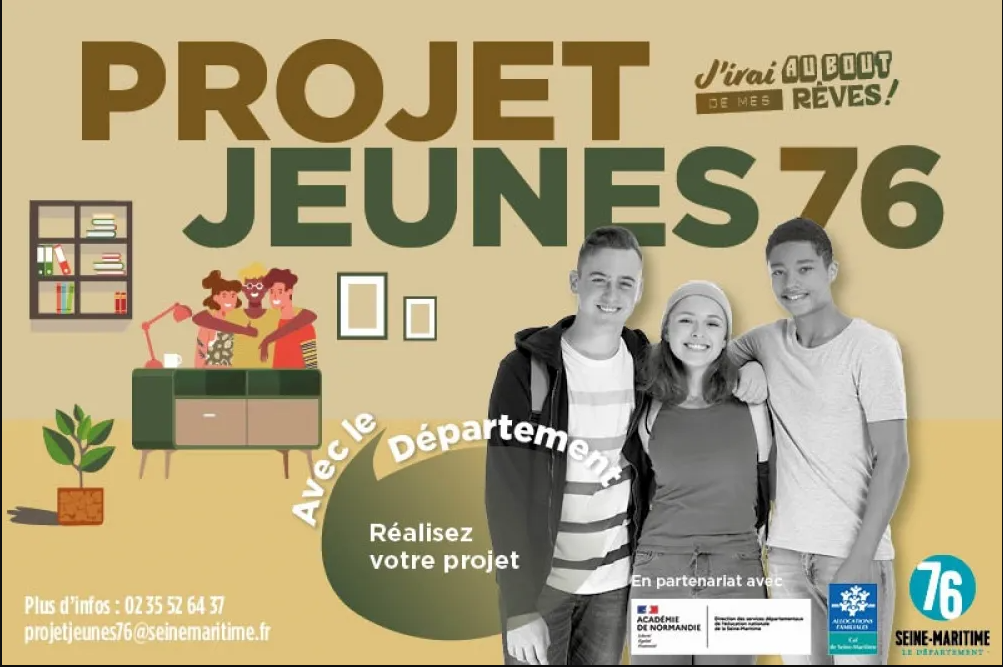 9
[Speaker Notes: Des comités des financeurs réguliers afin de répondre aux attentes des jeunes et de s’adapter à leur tempo : un calendrier établi à consulter en amont

Denis]
Calendrier 2024
D’autres dates à venir pour le 2ème semestre!
Date limite de réception 11 mars
Date limite de réception 17 janvier
Date limite de réception 8 mai
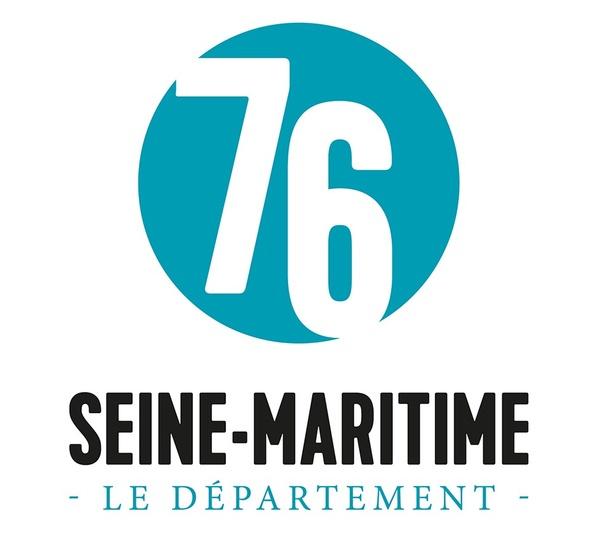 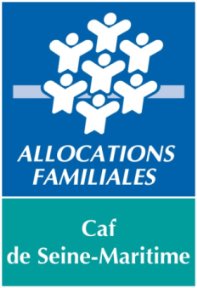 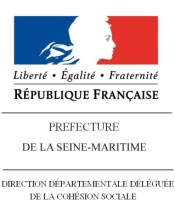 Commission 
des financeurs 
24 01 2024
Commission 
des financeurs 
22 03 2024
Commission 
des financeurs 
17 05 2024
10
[Speaker Notes: Des comités des financeurs réguliers afin de répondre aux attentes des jeunes et de s’adapter à leur tempo : un calendrier établi à consulter en amont

Valérie]
Accompagnement & attribution de financements
Modalités d’attribution et de versement :

Montants des subventions t attribués en fonction de la qualité des projets présentés et de leur adéquation avec les objectifs visés,
Transmission des pièces justificatives complémentaires, demandées à la suite de la commission des financeurs,
Information de tout changement de nature à modifier les activités et le projet présenté dans le dossier de candidature,
Transmission d’un bilan du projet (pédagogique et financier) et participation à une évaluation,
Mention de la participation de la DSDEN, du Département de la Seine-Maritime et de la CAF de Seine-Maritime en faisant figurer les logos des 3 institutions lors des actions ou manifestations donnant lieu à l'édition de supports de communication,
Participation à la valorisation de leur action dans le cadre de manifestations ou de communications organisées par la DSDEN, la CAF et le Département de la Seine-Maritime.
Critères :

Projet présenté en lien avec les thématiques ciblées,
Projet initié par un groupe de jeunes ou permettant leur implication dans ses différentes phases (élaboration, mise en œuvre et évaluation).



Accompagnement : 

Rencontres organisées avec les groupes de jeunes afin de leur proposer de présenter et de valoriser leur projet, 
Bilan permettant d'évoquer les perspectives.
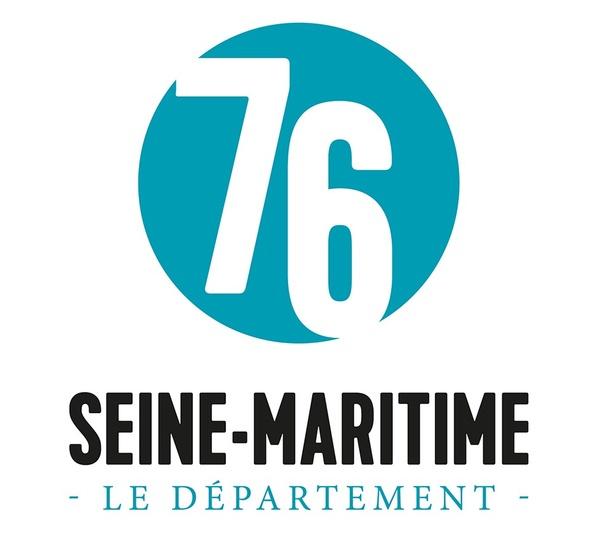 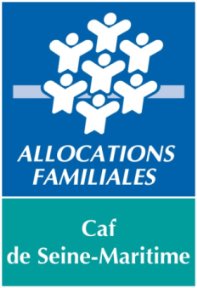 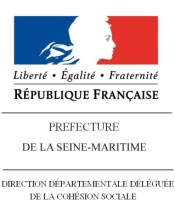 11
[Speaker Notes: Des comités des financeurs réguliers afin de répondre aux attentes des jeunes et de s’adapter à leur tempo : un calendrier établi à consulter en amont

Johan]
Accompagnement technique : 
Des objectifs  variables selon l’âge des jeunes et le niveau d’avancement du projet
Des objectifs variables à ces rencontres:

Présenter l’appel à projets jeunes 76, ses objectifs, ses critères et ses possibilités de soutien financier
Donner et valoriser la parole des jeunes en leur proposant de présenter et défendre leur projet
Comprendre la dynamique de projet (objectifs, déroulement, rôles des jeunes…) en complément du formulaire de demande
Connaitre les associations porteuses des projets et les accompagner 
Accompagner les groupes de jeunes dans la construction et la mise en œuvre de leur projet : méthodologie de projet, aide à la rédaction du formulaire de demande…
Proposer des temps d’échange et de valorisation de projets dans le cadre de rencontres entre collectifs de jeunes : groupes ayant mené des projets et groupes en phase de construction de projets. Rencontres solidarité internationale. 
 
 
Plusieurs types de rencontres :

Rencontre info appel à projets
Rencontre présentation projets
Rencontre partage d’expériences
Rencontre bilan de projets
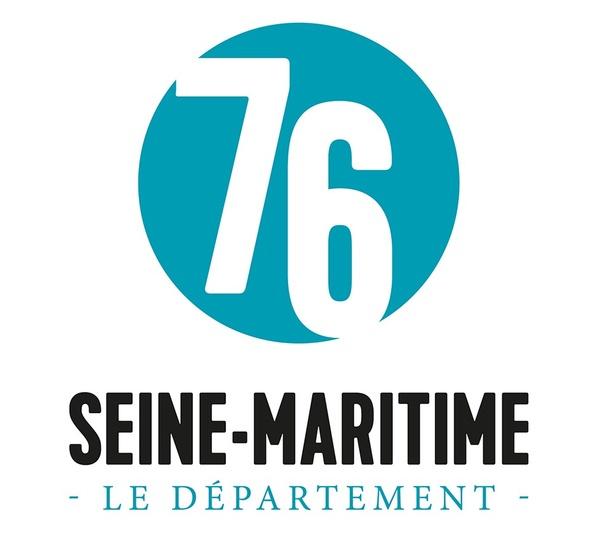 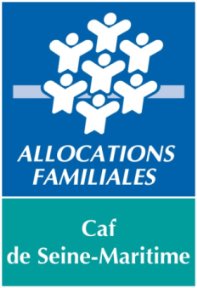 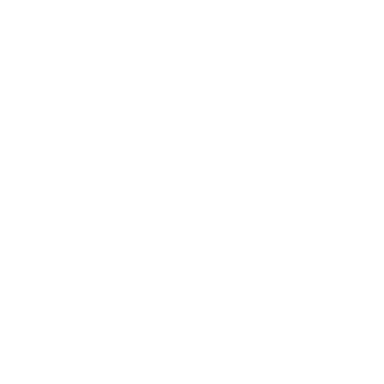 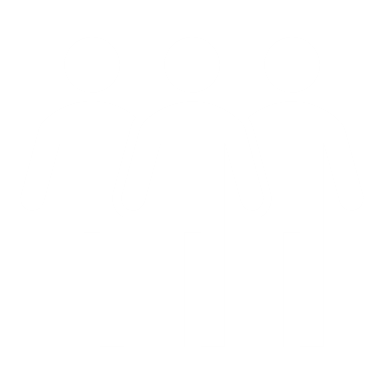 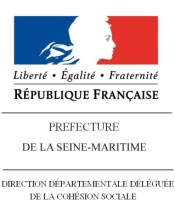 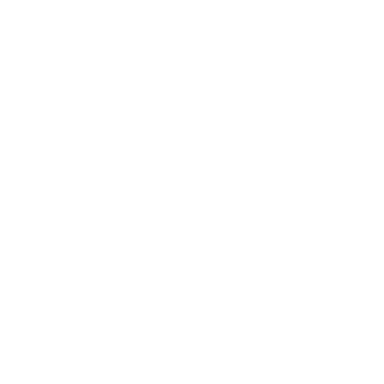 12
[Speaker Notes: Retour rapide de Johan sur ce qu’apporte les rencontres des groupes

Intégrer synthèse de Johan
Johan]
Perspectives 2024
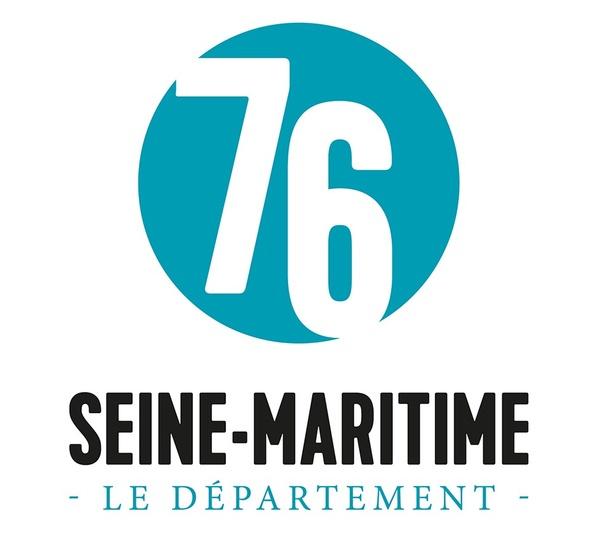 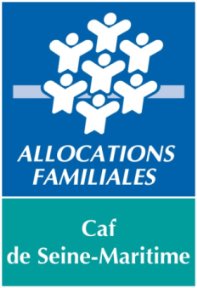 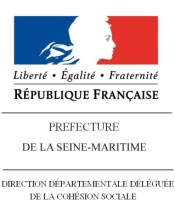 [Speaker Notes: Aller sur le site du département?
Projet Jeunes76 - Département de la Seine-Maritime (seinemaritime.fr)



Dates à retenir : 

Commission des financeurs 24 janvier 2024 : date limite de réception des dossiers 17 janvier 2024Commission des financeurs 22 mars 2024 : date limite de réception des dossiers 11 mars 2024Commission des financeurs 17 mai 2024  : date limite de réception des dossiers 8 mai 2024]
A votre écoute…
Quels sont vos questionnements, vos remarques, préconisations?

Quelles sont vos attentes?
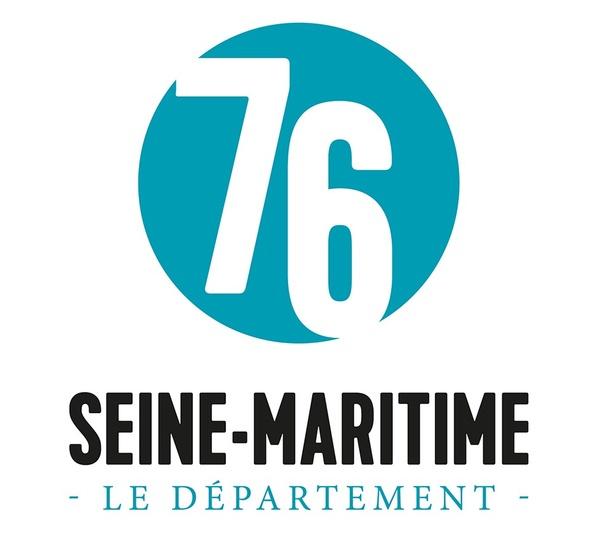 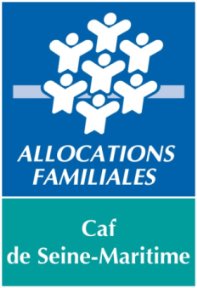 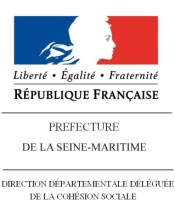 [Speaker Notes: Proposer de lever la main virtuelle pour intervenir en disant :

Prénom, nom de la structure, commune, projet accompagné
Son questionnement, remarque, proposition

Ou d’utiliser le fil de discussion]
Contacts
Lien direct vers le site
Service jeunesse du DépartementDirection de la jeunesse, des sports et de la coopération internationale
Johan Maurcot
06.98.04.04.11/02.35.52.64.37 projetjeunes76@seinemaritime.fr
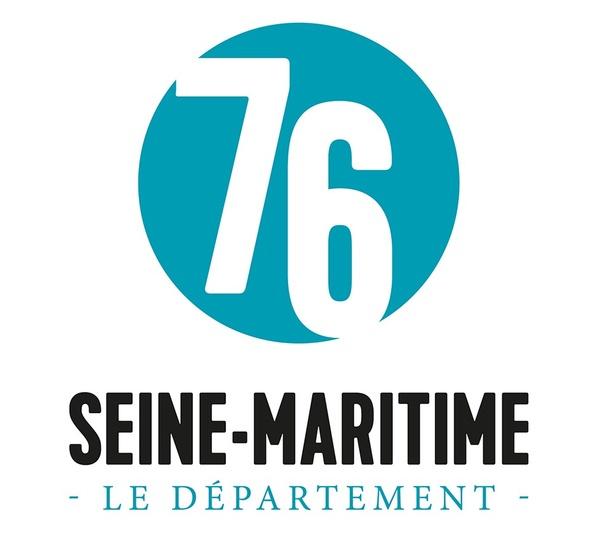 Caisse d’Allocations Famililales de Seine-Maritime (CAF)Pôle Social PartenaireValérie Cailloux
02.35.52.25.22valerie.caillloux@cafseine-maritime.cnafmail.fr
Vos contacts sur les territoires
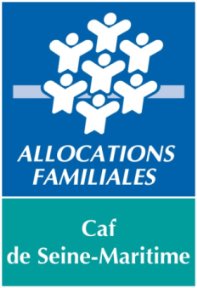 Service Départemental à la Jeunesse, à l'Engagement et aux Sports (SDJES)
Direction des services départementaux de l’Éducation nationale de la Seine-Maritime
Denis Thomas
02.32.08.97.69
denis.thomas@ac-normandie.fr
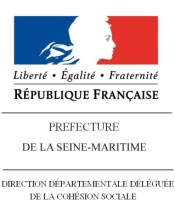 [Speaker Notes: Proposer de lever la main virtuelle pour intervenir en disant :

Prénom, nom de la structure, commune, projet accompagné
Son questionnement, remarque, proposition

Ou d’utiliser le fil de discussion]